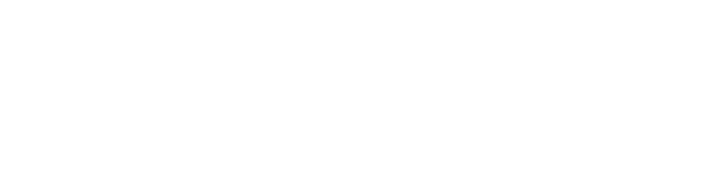 Spolek pro budování a implementaci softwarových open source nástrojů
PROJEKTY SPOLKU
Martin Hadrava
Marek Cop
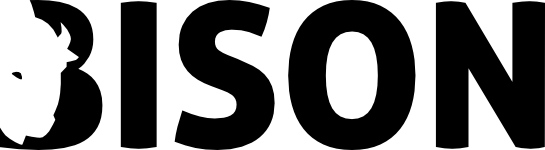 BISON
BISON je zkratka spolku:
Spolek pro budování a implementaci softwarových open source nástrojů, z. s.
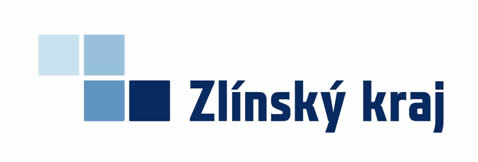 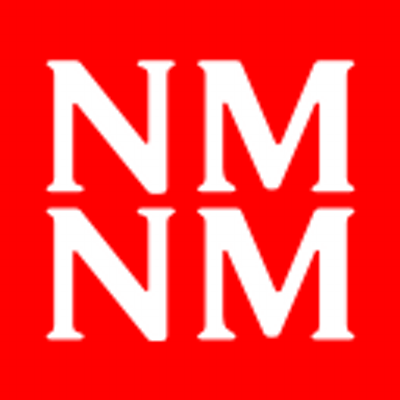 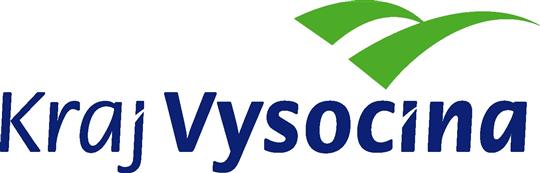 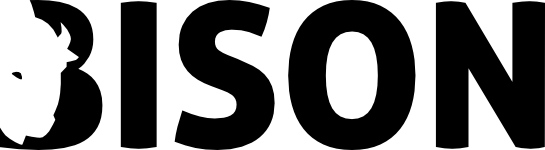 PROJEKTY
Portál příspěvkových organizací
Evidence smluv
Výkazy sociálních služeb (VSS)
Technet
Evidence náhradní rodinné péče
Analýza zveřejnění v registru smluv
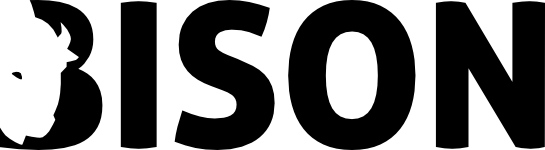 PORTÁL 
PŘÍSPĚVKOVÝCH ORGANIZACÍ
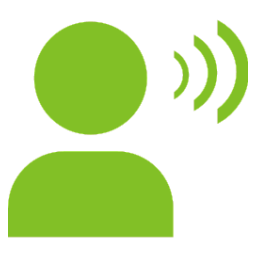 Komunikace 
Portál příspěvkových organizací řeší nastavení jednoznačného procesu oboustranné komunikaci mezi zřizovatelem a jeho příspěvkovými organizacemi. 

Spolupráce
Portál je chápán jako pracovní nástroj, prostřednictvím kterého lze v každém okamžiku jednoduchým způsobem nastavit harmonogram plnění, sledovat  jeho stav nebo případně  komunikovat a upřesňovat řešení.

Centralizace
Vše na jednom centrálním místě dostupném odkudkoliv z internetu, jak pro zřizovatele tak pro příspěvkové organizace.
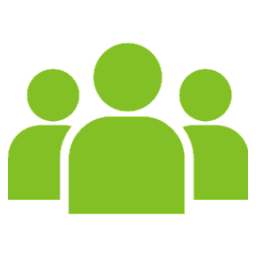 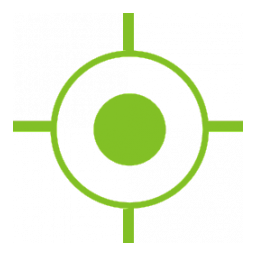 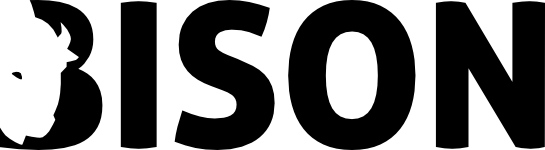 PORTÁL 
PŘÍSPĚVKOVÝCH ORGANIZACÍ
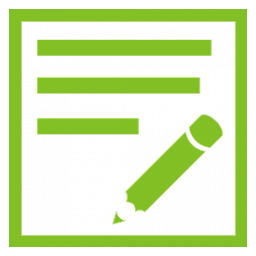 Unifikace výstupů
Jednotná datová základna umožňuje poskytovat unifikované reporty a zvyšuje tak komfort pro všechny uživatele, případně možnost porovnání organizací.

Notifikace
Uživatelé jsou na všechny podstatné změny notifikováni do jejich e-mailové schránky. 


Bezpečnost
Veškeré operace jsou logovány a zabezpečeny oprávněními jednotlivých uživatelských účtů.
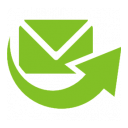 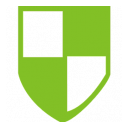 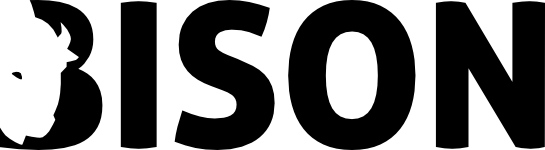 PORTÁL 
PŘÍSPĚVKOVÝCH ORGANIZACÍ
POHLED PŘÍSPĚVKOVÉ ORGANIZACE
MODUL ÚKOLY
Pohled organizace sdružující všechny důležité informace a aplikace na jednom místě.
Náhled na modul Úkoly sloužící ke snadné komunikaci ze strany zřizovatele.
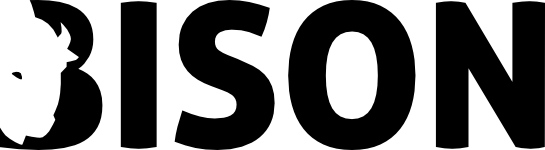 EVIDENCE 
SMLUV
Evidence připravovaných a uzavřených smluvních vztahů
Evidence dodatků
Vyhledávání ve smlouvách
Automatické zveřejnění do registru smluv (včetně anonymizovaného záznamu)
Generování košilek, čárový kódů, QR kódů ke smlouvám
Možnost zveřejnit smlouvu do již existujících řešení (profil zadavatele, úřední deska)
Napojení evidence smluv na software zákazníka (scanovací OCR linky, IDM, možnost ověření účtu do AD, profil zadavatele,…)
Přizpůsobení vzhledu dle požadavků zákazníka
Administrovatelné druhy smluv (např. Kupní, nájemní, objednávka, ostatní, atd..)
Možnost provázání jednotlivých smluv
Atributy rozšiřitelné dle požadavků zákazníka
Logování veškerých změn v aplikaci, včetně logů z registru smluv (prokazatelnost zveřejnění po 1. 7. 2017)
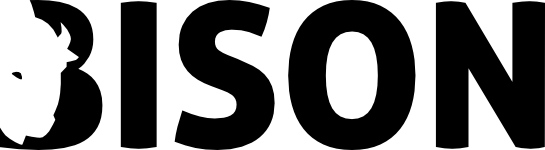 EVIDENCE 
SMLUV
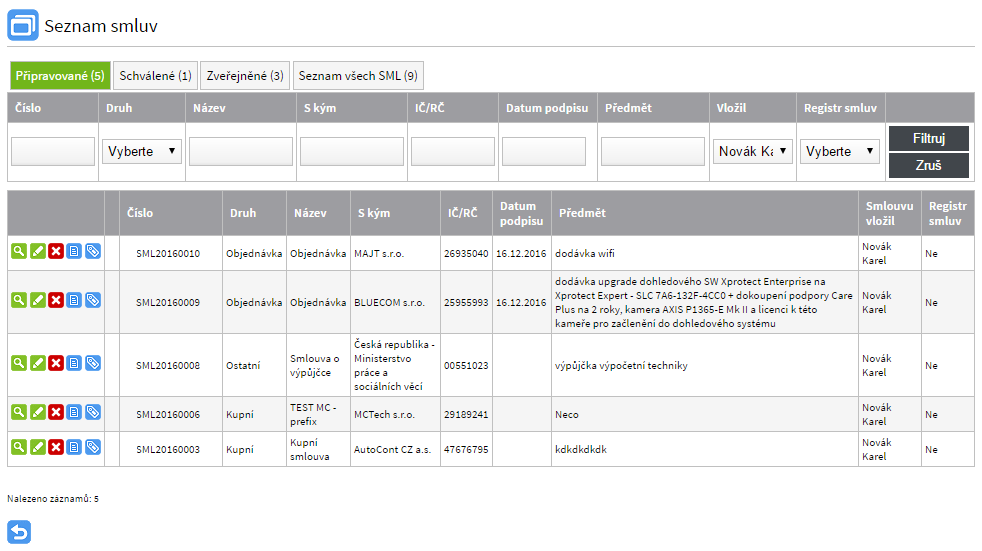 PŘEHLED VŠECH ZÁZNAMŮ – VYHLEDÁVÁNÍ A FILTROVÁNÍ
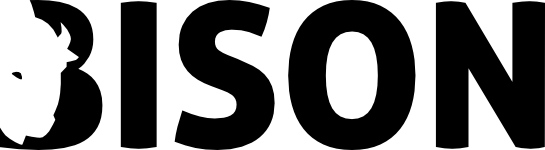 EVIDENCE 
SMLUV
Evidenci smluv je možné napojit na datovou schránku zadavatele a zveřejňovat tak smlouvy přímo do registru smluv.
Informace o zveřejnění smlouvy je dostupná přímo v Evidenci smluv, včetně možnosti prokliku na zveřejněný záznam:
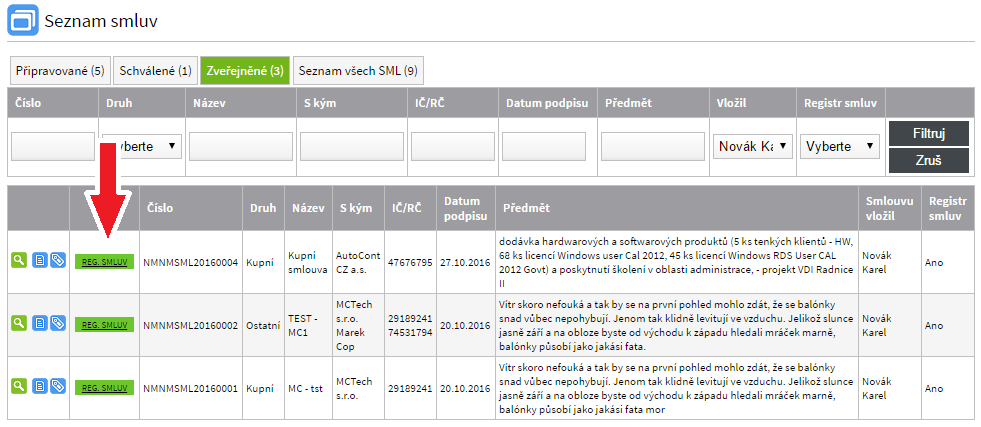 UKÁZKA ZÁZNAMŮ ZVEŘEJNĚNÝCH V REGISTRU SMLUV
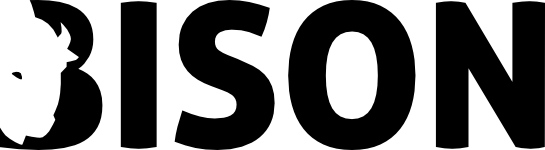 EVIDENCE 
SMLUV
Logování veškeré komunikace s registrem smluv, včetně uložení doručenky:
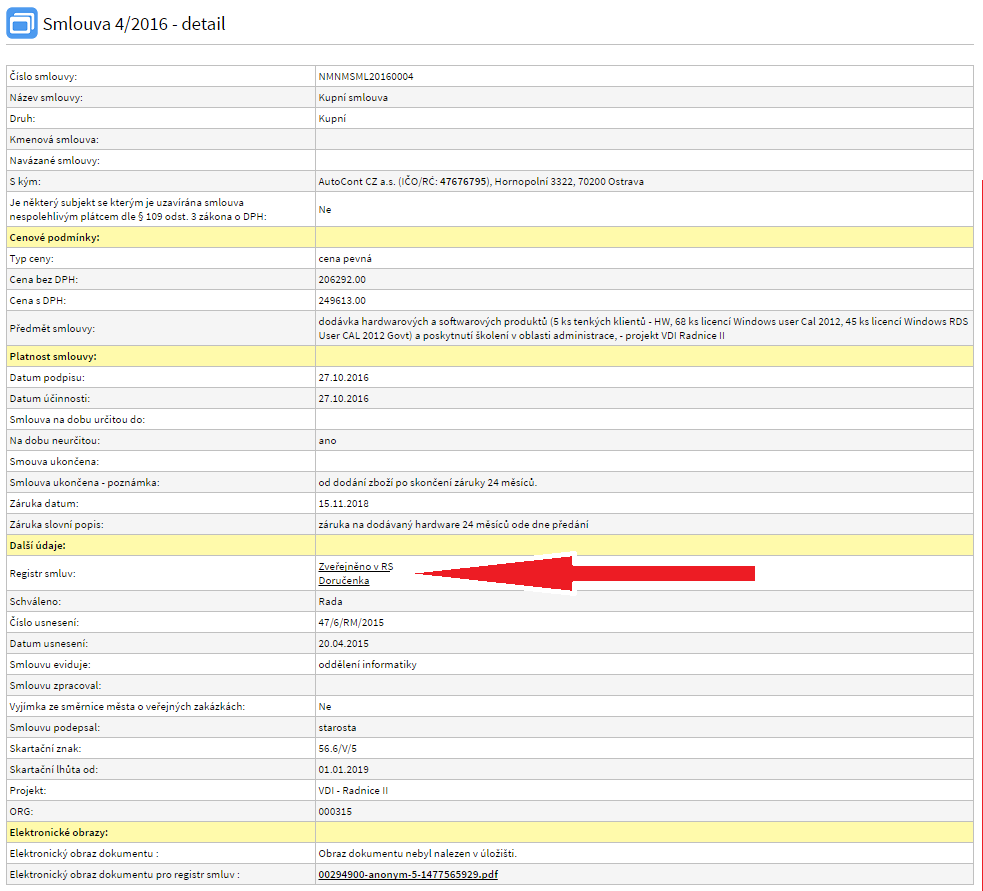 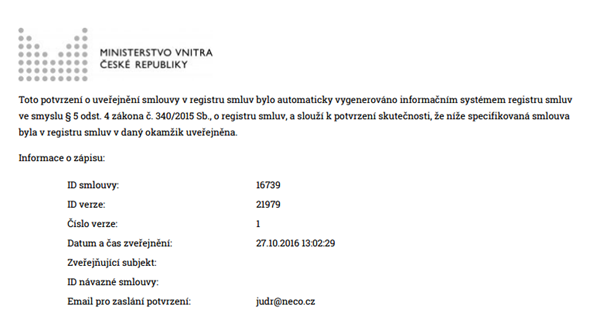 NÁHLED NA DETAIL SMLOUVY VČETNĚ ULOŽENÉ DORUČENKY
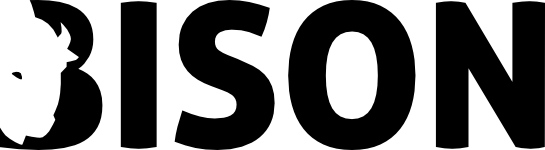 VÝKAZY  
SOCIÁLNÍCH SLUŽEB (VSS)
Softwarové řešení zavedené při změně finanocvání sociálních služeb na formu příspěvku na vyrovnávací platbu

Cílem je, aby kraj, jako poskytovatel podpory, měl v průběhu roku průběžné informace o plnění služby

Povinnost se vztahuje na všechny poskytovatele sociálních služeb financované z rozpočtu kraje

Sběr bude probíhá čtvrtletně 

Data jsou sbírána od všech organizací poskytujících sociální služby v kraji 

U všech výkazů jsou jedním sběrem sbíraná data (údaje o plnění služby) za jednotlivé čtvrtletí plus očekávaná skutečnost na konci roku
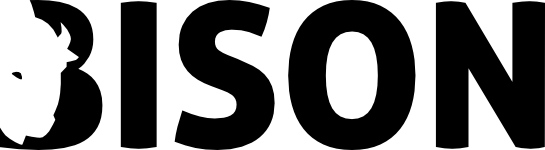 VÝKAZY  
SOCIÁLNÍCH SLUŽEB (VSS)
Sběr výkazů sociálních služeb

Struktura sbíraných dat se odvíjí od zařazení poskytované služby do služeb: sociálního poradenství, sociální péče, sociální prevence a od formy poskytování (služby poskytované ambulantní a terénní formou a služby pobytové) 

Struktura vykazovaných dat byla sestavena tak, aby byla v souladu s údaji sbíranými či vykazovanými v aplikaci Oksystemu (žádost o dotaci, výkaz sociálních služeb)

Sledované oblasti: 
náklady a výnosy
personální údaje
výkonové ukazatele
další zdroje financování sociální služby
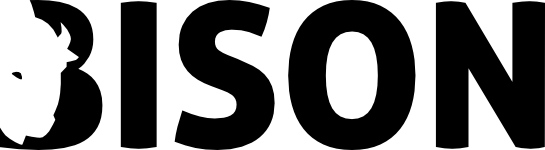 VÝKAZY  
SOCIÁLNÍCH SLUŽEB (VSS)
Náklady a výnosy
Struktura nákladů a výnosů odpovídá programu OK služby-poskytovatel, ve kterém organizace plánují.
Personální data
O každé službě jsou sbíraná personální data - evidence pracovníků (úvazky)
v členění: přímá péče, ostatní pracovníci
v rozlišení: pracovní smlouvy, DPČ, DPP, ostatní (obchodní smlouvy).
Výkonová data
Dle druhu a formy poskytované služby jsou sbíraná výkonová data, např.:
počet dnů provozu, provozní doba
kapacita -  počty (lůžek / uživatelů / kontaktů / intervencí / hovorů)
čas strávený přímou péčí, čas strávený přejezdy 
obložnost lůžka, struktura uživatelů dle příspěvku na péči
Zatím dobrovolný údaj – metodika bude projednávána na pracovních setkáních podle druhů služeb.
Další zdroje financování sociální služby 
Ke každé službě jsou evidovány přijaté další zdroje financování sociální služby.
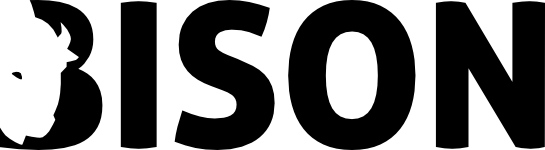 VÝKAZY  
SOCIÁLNÍCH SLUŽEB (VSS)
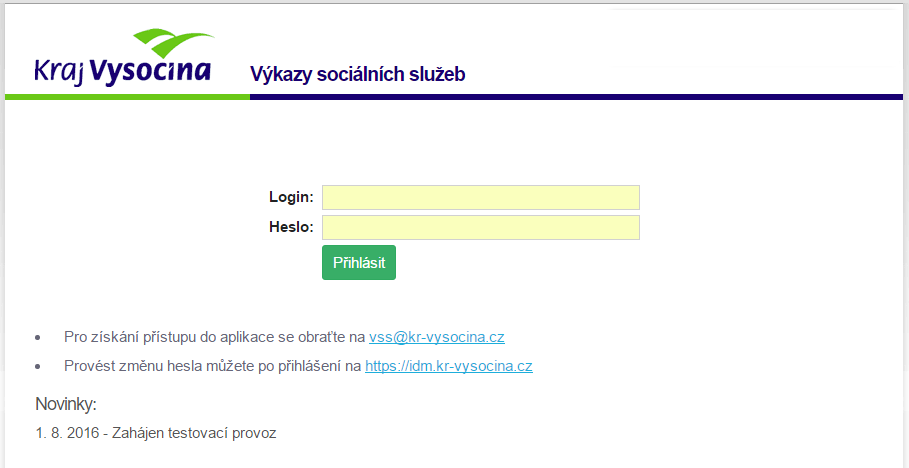 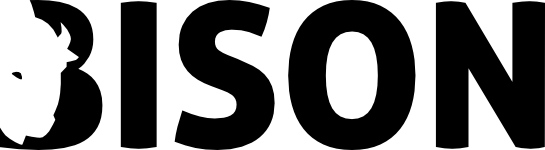 VÝKAZY  
SOCIÁLNÍCH SLUŽEB (VSS)
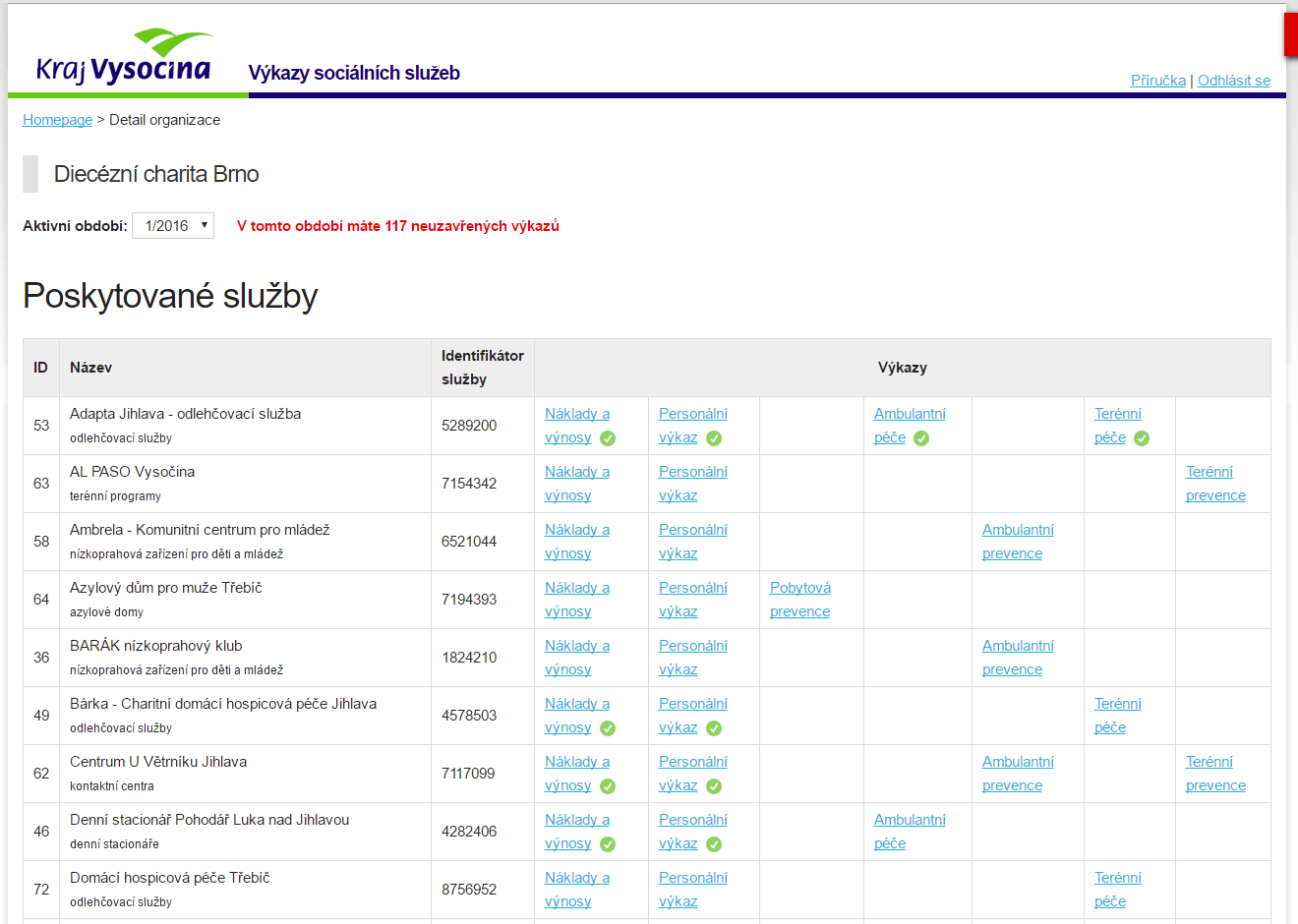 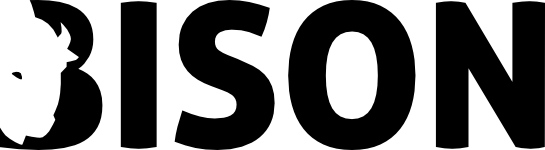 VÝKAZY  
SOCIÁLNÍCH SLUŽEB (VSS)
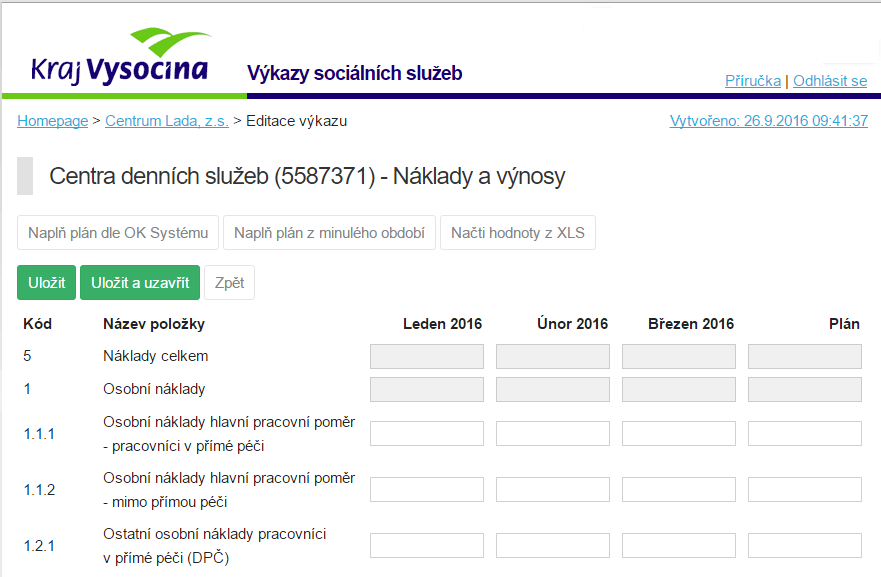 měsíční hodnoty
plán
plán z OK
plán respektující novou skutečnost
UKÁZK APLIKACE – VÝKAZ NÁKLADŮ A VÝNOSŮ
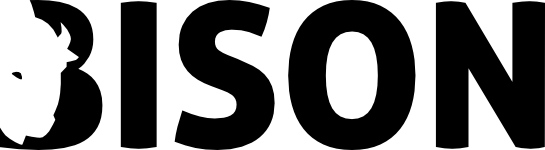 VÝKAZY  
SOCIÁLNÍCH SLUŽEB (VSS)
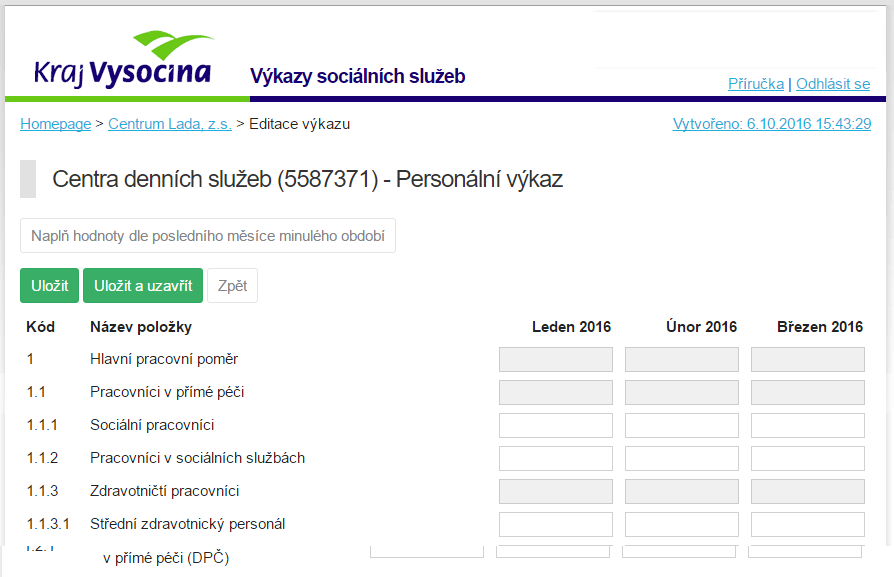 při použití tohoto tlačítka dojde k naplnění dat z minulého období (stav posledního měsíce minulého čtvrtletí)
UKÁZKA APLIKACE – PERSONÁLNÍ VÝKAZ
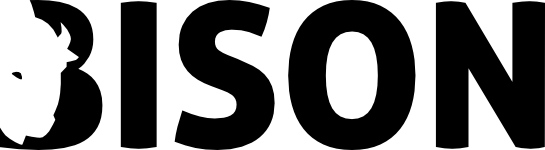 VÝKAZY  
SOCIÁLNÍCH SLUŽEB (VSS)
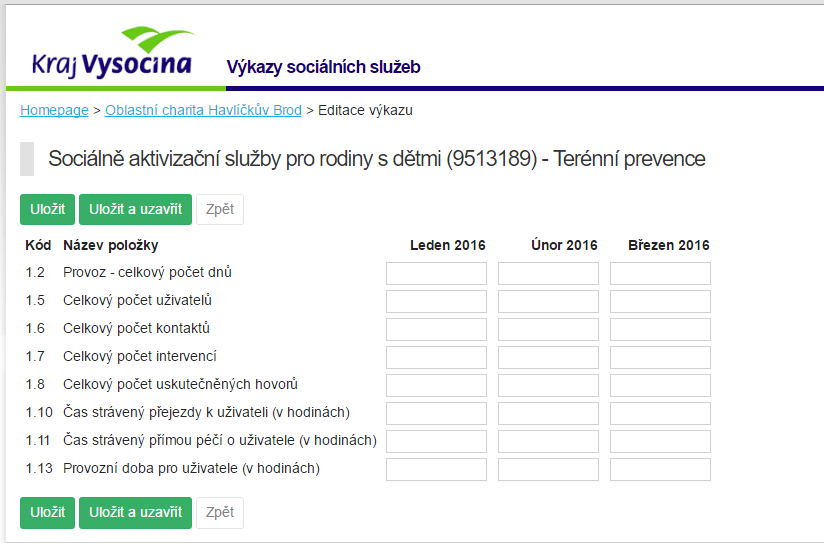 UKÁZKA APLIKACE – VÝKONOVÝ VÝKAZ
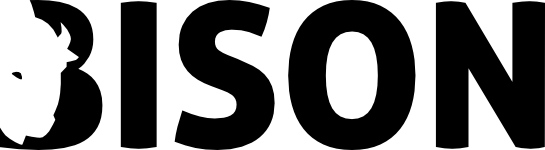 VÝKAZY  
SOCIÁLNÍCH SLUŽEB (VSS)
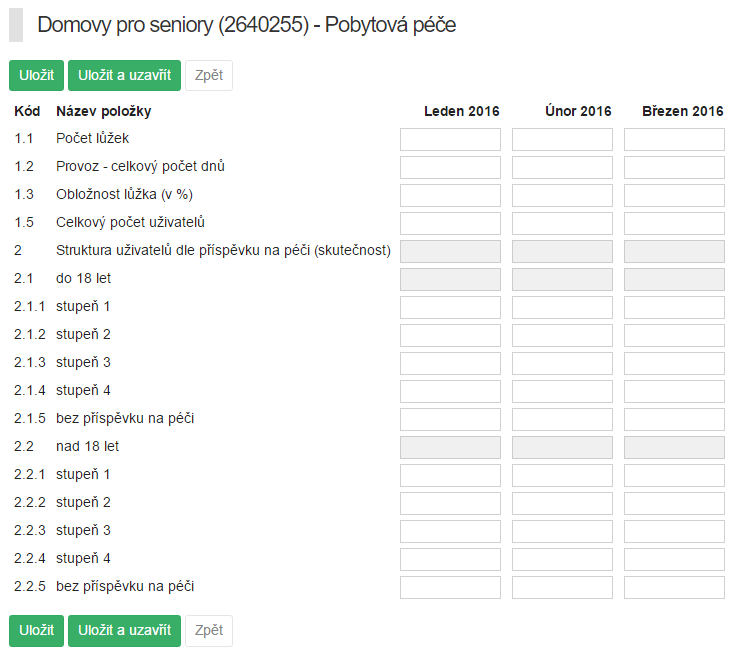 UKÁZKA APLIKACE – VÝKONOVÝ VÝKAZ
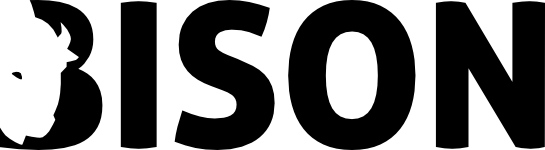 TECHNET
Jednotná evidence softwarů, serverů, databází, hesel, provozních deníků

Aplikace je určená pro informatiky nebo pracovníky spravující softwary.

Aplikace vyvíjená pro členy spolku Kraj Vysočina, Zlínský kraj, Nové Město na Moravě

Inspirováno aplikací Technet Kraje Vysočina

Vývoj první verze dokončen v polovině roku 2018.
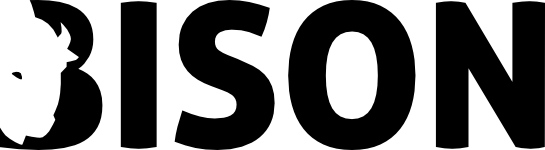 EVIDENCE  
NÁHRADNÍ RODINNÉ PÉČE
Předmětem této smlouvy je vytvoření funkčního nástroje pro evidenci žadatelů a dětí v rámci procesu náhradní rodinné péče.

Aplikace umožní jednoduché sdílení dat mezi subjekty zapojenými do náhradní rodinné péče (ORP, Kraj, Psychocentrum).

Aplikace bude generovat přehledy o žadatelů, dětí a daty jednotlivých žádostí.

Dokončení vývoje je v plánu v první polovině roku 2018.
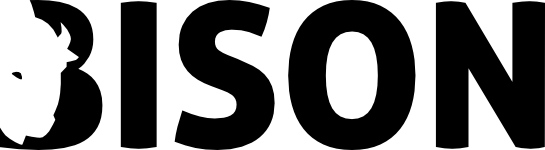 ANALÝZA  
ZVEŘEJNĚNÍ V REGISTRU SMLUV
DĚKUJEME ZA POZORNOST
info@spolek-bison.cz | www.spolek-bison.cz
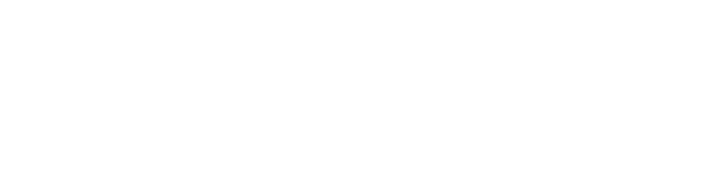 Spolek pro budování a implementaci softwarových open source nástrojů